2018-19 Cohort Graduation and NCES Dropout Rates
Jon Wiens, Director of Accountability and Reporting
Marc Siegel, Director of Communications
Tuesday, January 21, 2020
The data and information you view today is embargoed.  Embargoed data should not be shared publicly prior to 6:00 AM on January 23, but may be shared with school and district staff as needed.
Oregon Department of Education“Our Why”
Equity and Excellence for Every Learner
The Oregon Department of Education works in partnership with school districts, education service districts and community partners;
Together, we serve over 580,000 K-12 students;
We believe every student should have access to a high-quality, well-rounded learning experience;
We work to achieve the Governor’s vision that every student in Oregon graduates with a plan for their future.
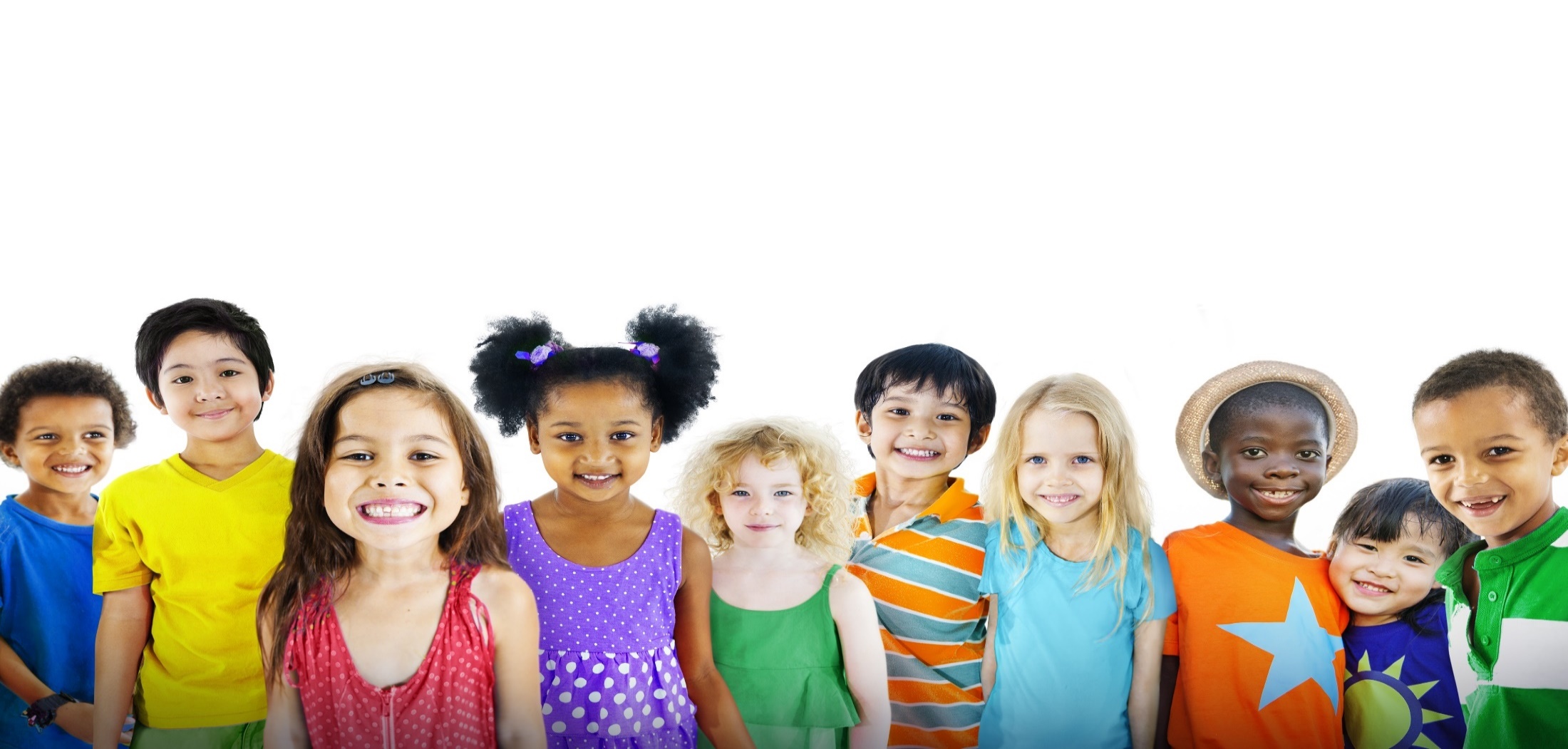 Oregon Department of EducationEducation Equity Stance
Education equity is the equitable implementation of policy, practices, procedures, and legislation that translates into resource allocation, education rigor, and opportunities for historically and currently marginalized youth, students, and families including civil rights protected classes. This means the restructuring and dismantling of systems and institutions that create the dichotomy of beneficiaries and the oppressed and marginalized.
New This Year
Cohort and NCES Dropout Media files will be suppressed to protect student confidentiality.
2018-19 Graduation Highlights
Opportunity gaps in Oregon are continuing to close.
Graduation rate increases occurred in every student group, and every historically underserved student group saw increases larger than the state average.
The overall 80.0 percent graduation rate is the state’s highest ever rate, and is 1.3 percentage points higher than last year and 8.0 points higher than five years ago.
The increase in the graduation rate represents nearly 600 additional students receiving a diploma. 
Student Success Act funding will build on this promising foundation to foster equity and excellence for all Oregon students.
Definitions: Adjusted Cohort
Adjusted Cohort: The number of students who started high school in a given school year, plus:
Students who transferred in from homeschooling, private schools, or outside of Oregon, but who were determined to have started high school in the same year
and minus:
Students who have a documented transfer out of Oregon public schools
Students who emigrated to another country
Students who are deceased
Definitions: Graduates and Completers
Graduates: Students who earned a regular or modified high school diploma
Completers: Includes graduates plus students who earned a GED, Extended Diploma, or Adult High School diploma
Four-year Cohort Graduation Rate
Four-year Cohort GraduationAll Students
Four-year Cohort GraduationStudent Groups
Four-year Cohort GraduationRace/Ethnicity Groups
Opportunity Gaps
Other Cohort Rates
Five-year Cohort Completer Rate
Students who earned a:
GED
Adult High School Diploma
Extended Diploma
Oregon Diploma, or 
Modified Diploma 
within 5 years of entering high school. 

Note: Most of the students in this year’s five-year rates were part of last year’s four-year rates.
Five-year Cohort Completer RatesAll Students
NCES Dropout Rate Calculation
NCES Dropout Rate
The number of students who:
Dropped out during the 2018-19 school year, or completed the 2017-18 school year and did not return as expected; and
Did not re-enroll by the beginning of October, 2019, or earn a credential.  

Divided by the total enrollment on October 1, 2018.
NCES Dropout Rate All Students
*Methodology changed
Dropouts vs. Non-completers
The dropout rate includes all dropouts in a given year, irrespective of how long they have been enrolled in high school and whether they have dropped out previously.

The non-completer count includes students in the adjusted cohort who did not earn a credential or continue their enrollment, including students who left for medical reasons or earned vocational certificates.  

There is some overlap between the groups, but they are not comparable.  Oregon does not have a cohort dropout rate.
Questions?
The data and information you view today is embargoed.  Embargoed data should not be shared publicly prior to 6:00 AM on January 23, but may be shared with school and district staff as needed.
ODE Contacts
Graduation Data Questions:
Jon Wiens
Jon.Wiens@state.or.us
Communications:
Marc Siegel
Marc.Siegel@state.or.us